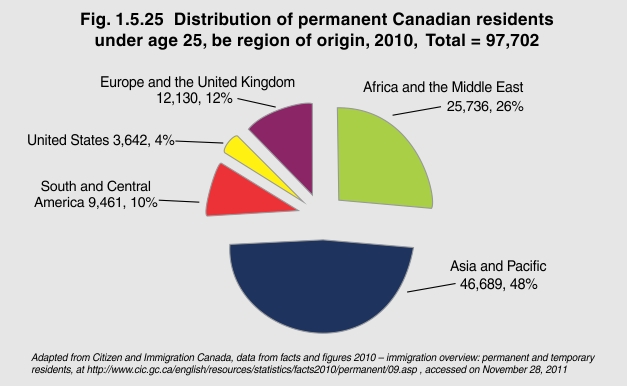 [Speaker Notes: In 2010, Citizenship and Immigration Canada reported that 48% of the 97,702 children from birth to 24 years who had become permanent residents of Canada came from Asia and Pacific. Another 26% came from Africa and the Middle East.]